www.openaire.eu
1st OpenAIRE Open Science Train the Trainer Bootcamp June 6-10, 2022
Evaluating the results of training &  learning programmes
Iryna Kuchma, EIFL, OpenAIRE Training & Support Standing Committee
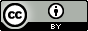 Attribution 4.0 International
#OpenAIRE_OSBootcamp
How do you know if you are making a difference?
How do you evaluate the efficacy & impact of your training?
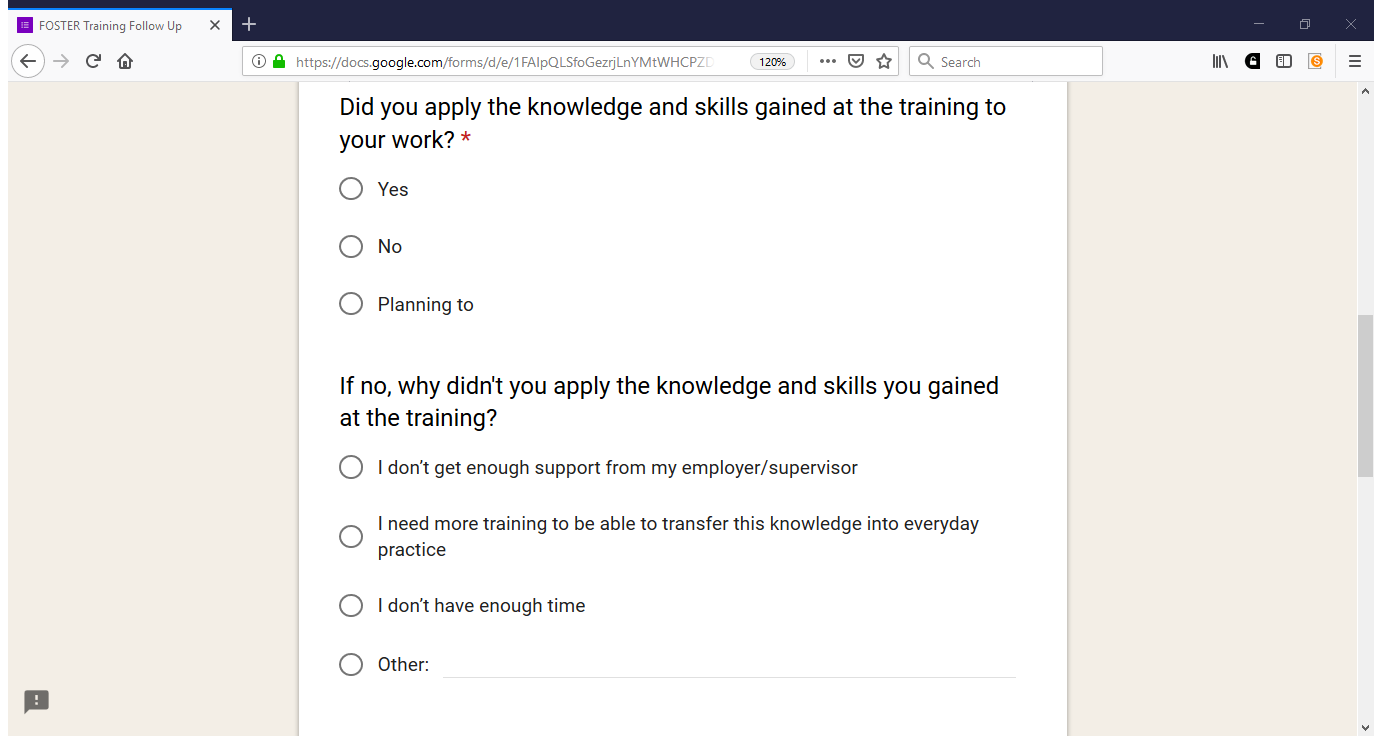 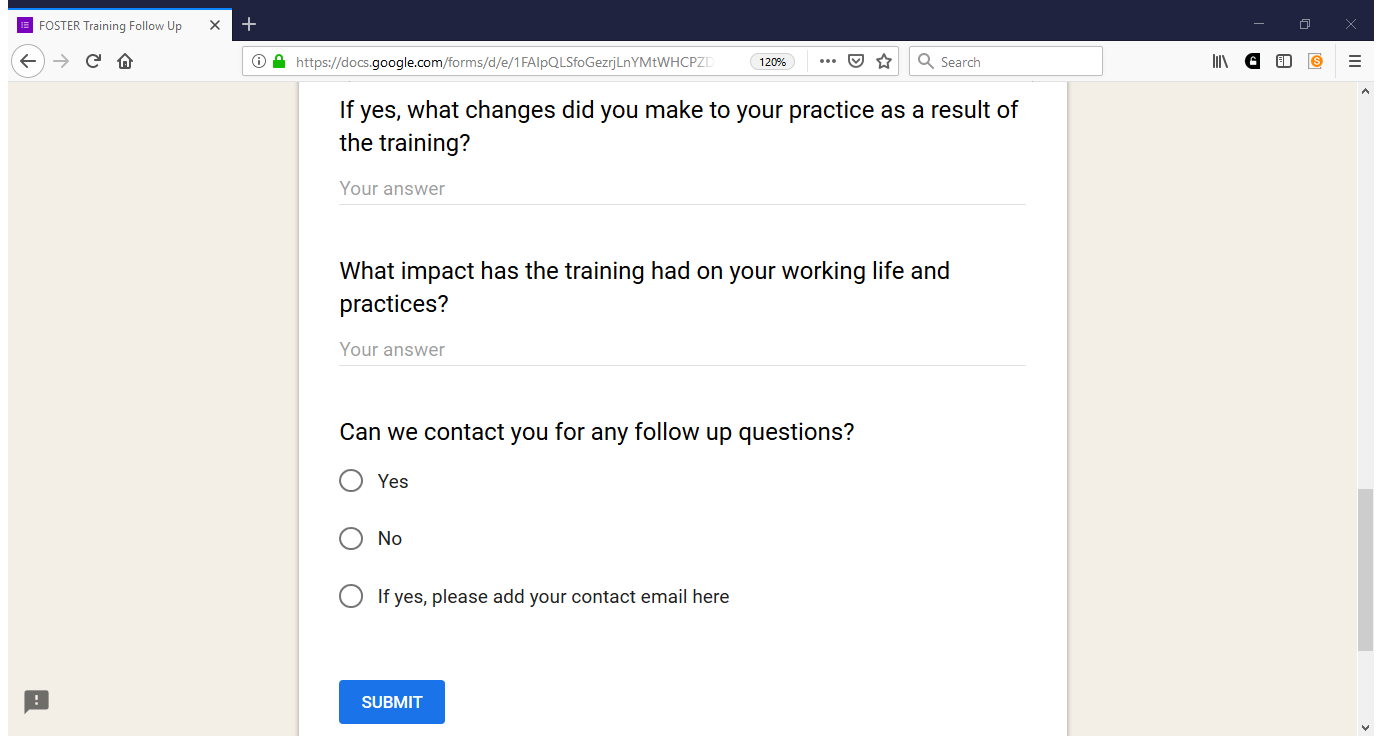 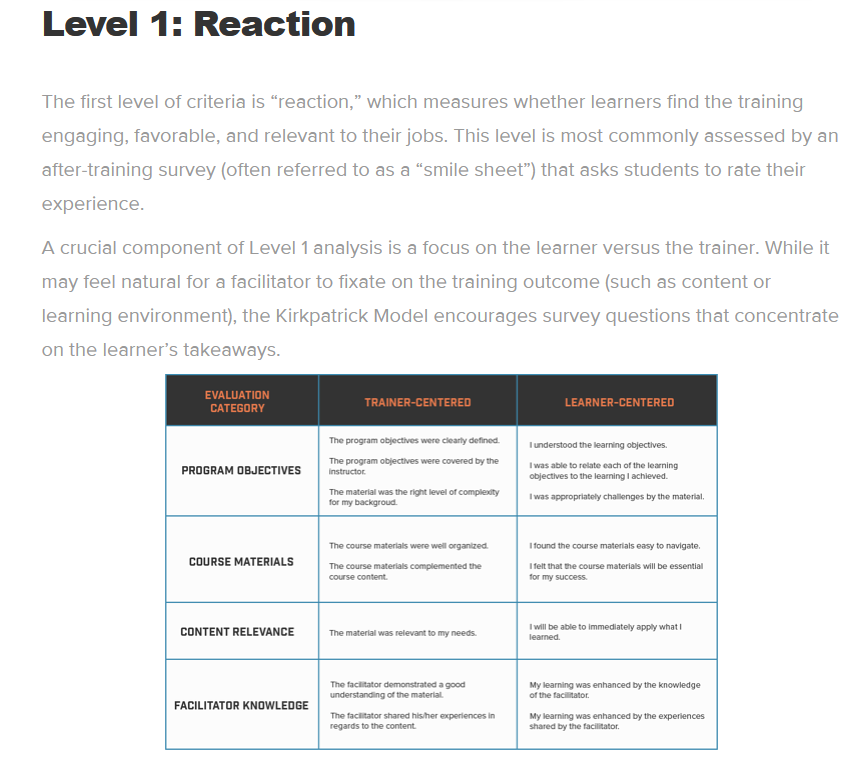 Kirkpatrick model. This model looks at four levels: https://www.ardentlearning.com/blog/what-is-the-kirkpatrick-model
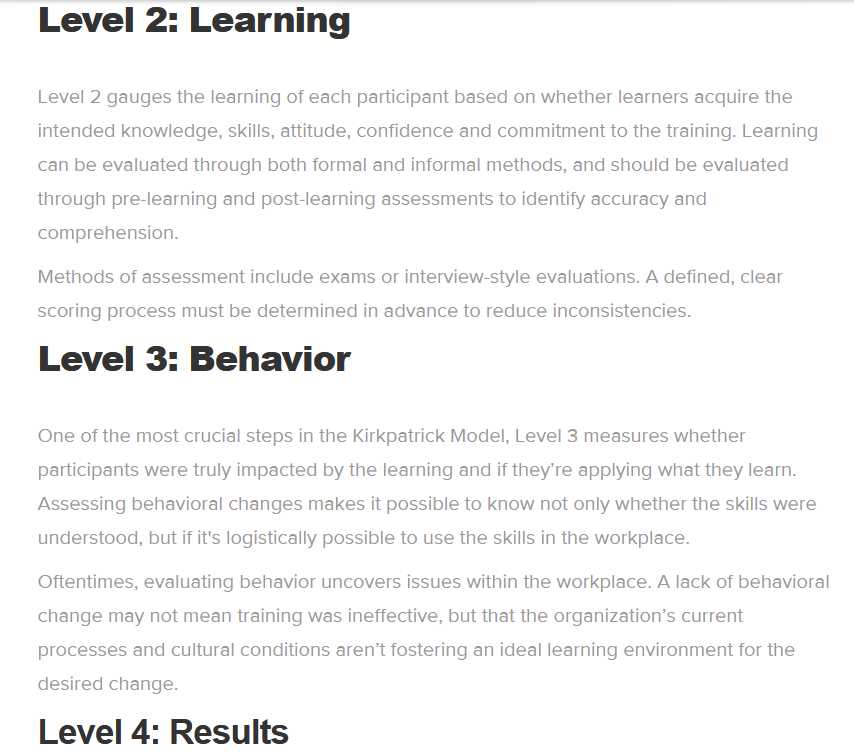 Kirkpatrick model. This model looks at four levels: https://www.ardentlearning.com/blog/what-is-the-kirkpatrick-model
How can we measure skills/community building through time in an ethical way?
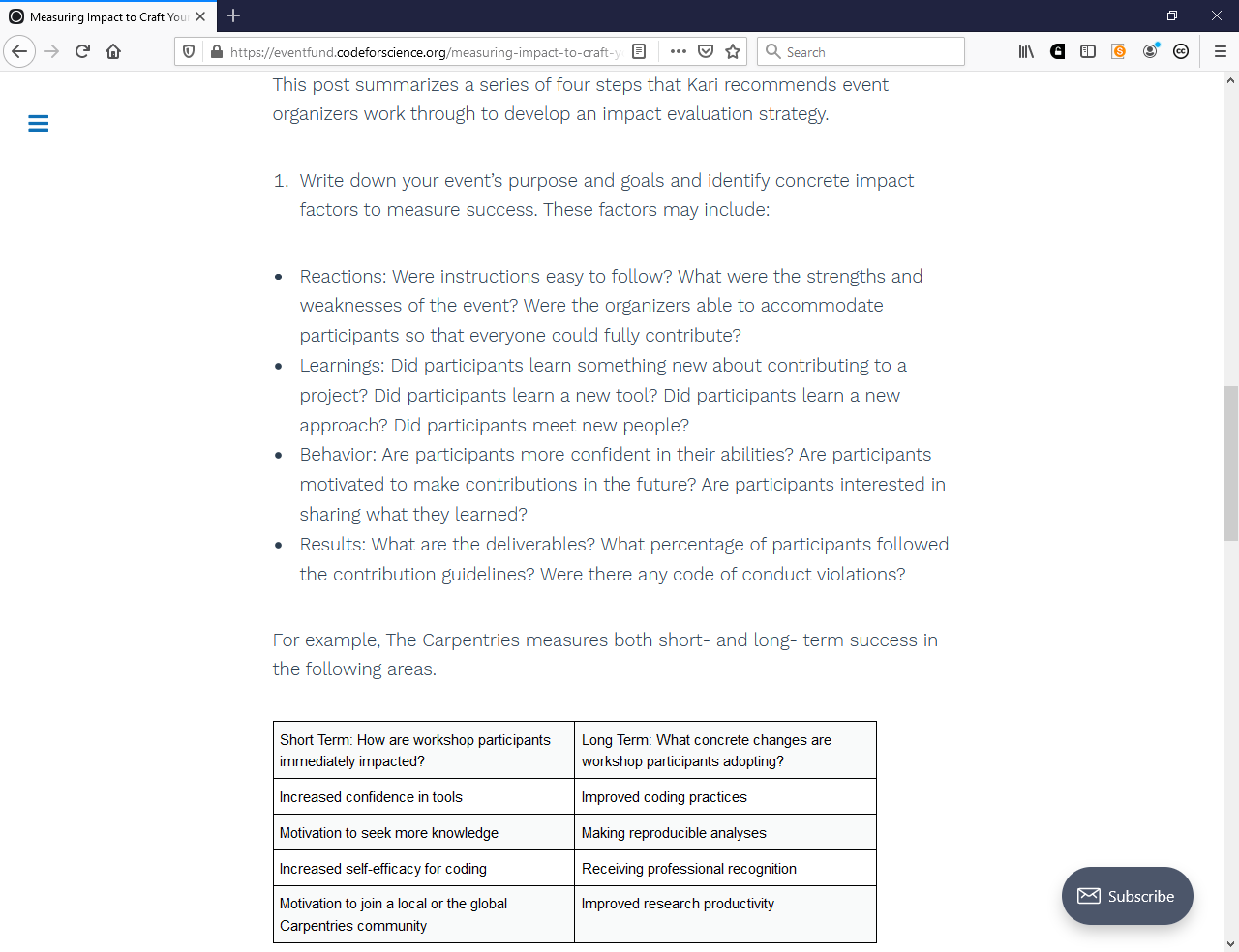 Measuring Impact to Craft Your Story by Dr. Kari L. Jordan, The Carpentries https://eventfund.codeforscience.org/measuring-impact-to-craft-your-story/
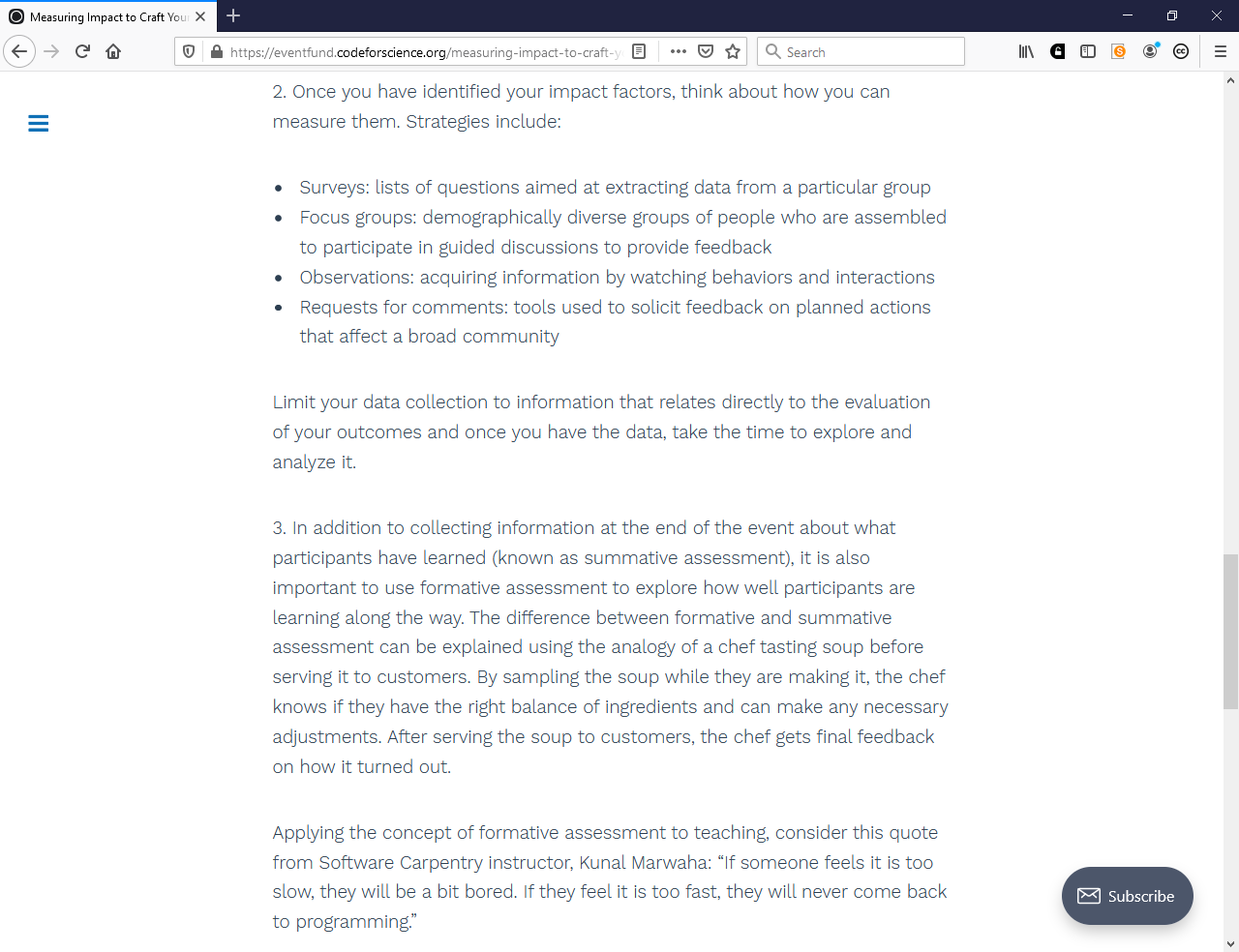 Measuring Impact to Craft Your Story by Dr. Kari L. Jordan, The Carpentries https://eventfund.codeforscience.org/measuring-impact-to-craft-your-story/
Any other resources on this topic you would recommend?
11
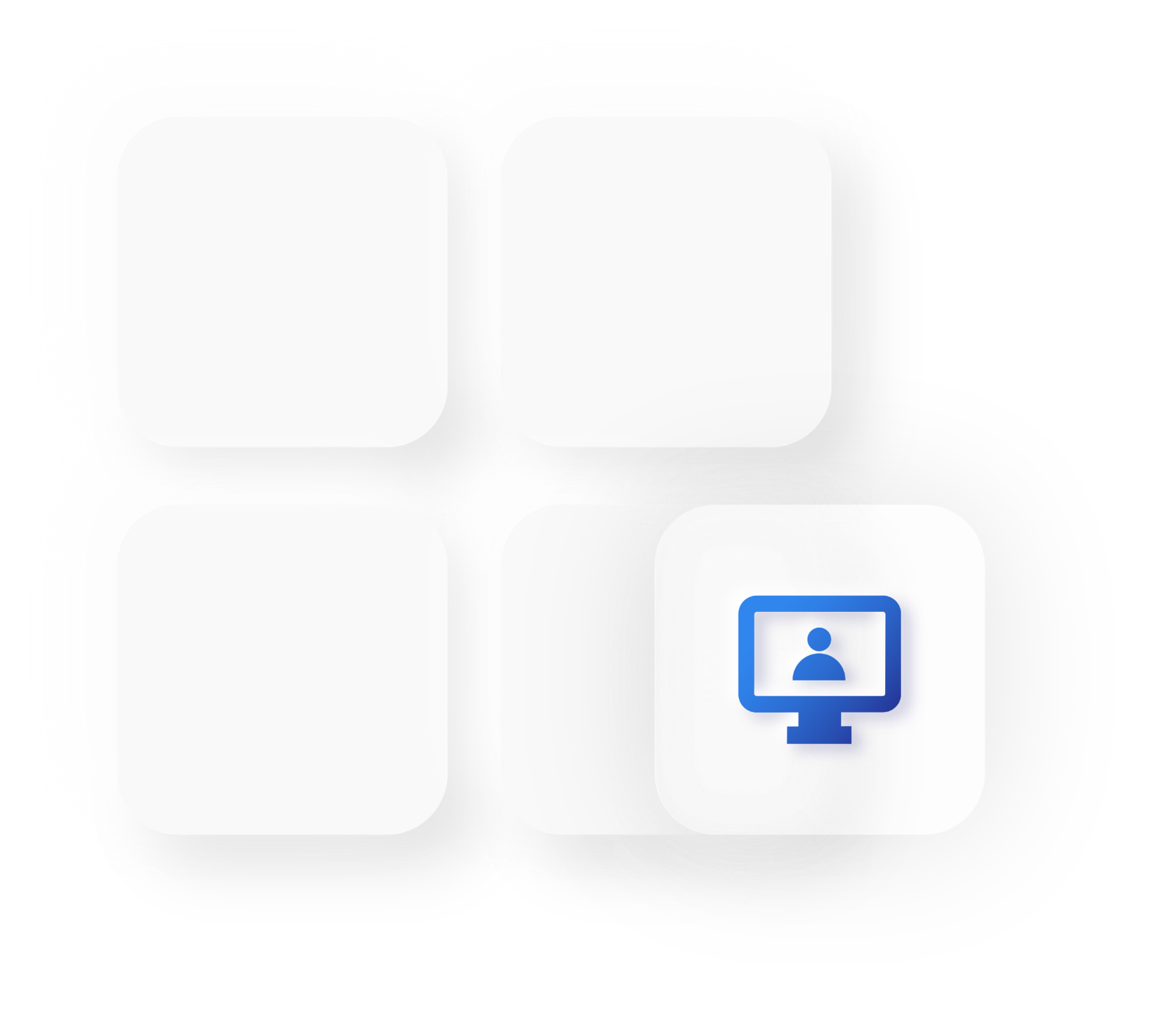 THANKS
Web    
www.openaire.eu
Email
Iryna.kuchma@eifl.net
Twitter
@openaire_eu @irynakuchma
Evidence Based Policymaking in Europe Summit: 2021 | Dec 9-10, 2021